Wellbeing Vendor Access due to COVID-19
March 20, 2020
© 2020 Willis Towers Watson. All rights reserved.
Wellness Vendor Landscape
As of: March 20, 2020
Many vendors in the marketplace have offered services at a free or discounted cost to employers as well as the general public
The following slides reflect each vendor by wellbeing pillar and the offers they are providing due to COVID-19
Please note this is a working document and will be updated as we receive more information
2
© 2020 Willis Towers Watson. All rights reserved. Proprietary and Confidential. For Willis Towers Watson and Willis Towers Watson client use only.
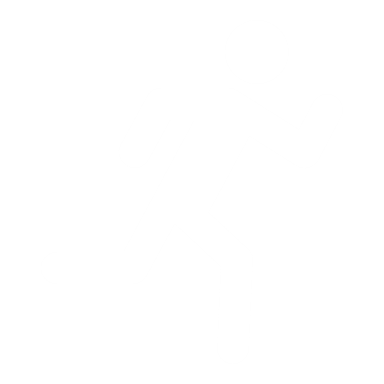 Physical Wellbeing
As of: March 20, 2020
3
© 2020 Willis Towers Watson. All rights reserved. Proprietary and Confidential. For Willis Towers Watson and Willis Towers Watson client use only.
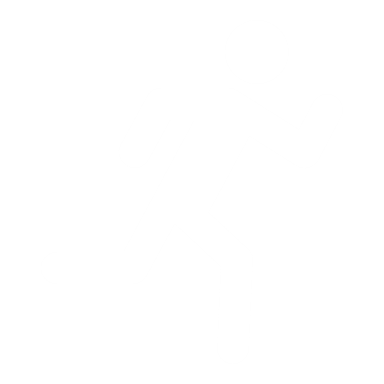 Physical Wellbeing
As of: March 20, 2020
4
© 2020 Willis Towers Watson. All rights reserved. Proprietary and Confidential. For Willis Towers Watson and Willis Towers Watson client use only.
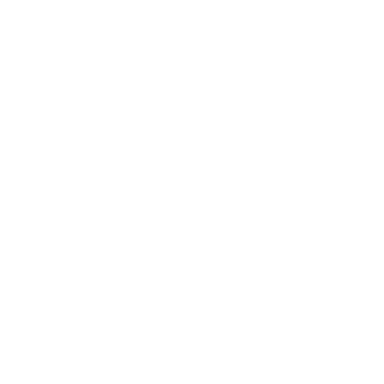 Emotional Wellbeing
As of: March 20, 2020
5
© 2020 Willis Towers Watson. All rights reserved. Proprietary and Confidential. For Willis Towers Watson and Willis Towers Watson client use only.
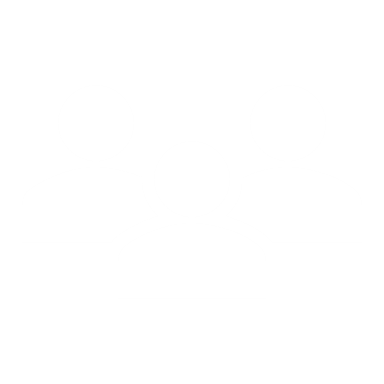 Social Wellbeing
As of: March 20, 2020
6
© 2020 Willis Towers Watson. All rights reserved. Proprietary and Confidential. For Willis Towers Watson and Willis Towers Watson client use only.
Financial Wellbeing
As of: March 20, 2020
7
© 2020 Willis Towers Watson. All rights reserved. Proprietary and Confidential. For Willis Towers Watson and Willis Towers Watson client use only.
Voluntary Benefit Plans
As of: March 20, 2020
The Voluntary Benefits practice is working closely with our carriers and vendors to assess which policies would cover US employees and their families diagnosed with or being tested for COVID-19
The table below outlines coverage options and considerations
8
© 2020 Willis Towers Watson. All rights reserved. Proprietary and Confidential. For Willis Towers Watson and Willis Towers Watson client use only.